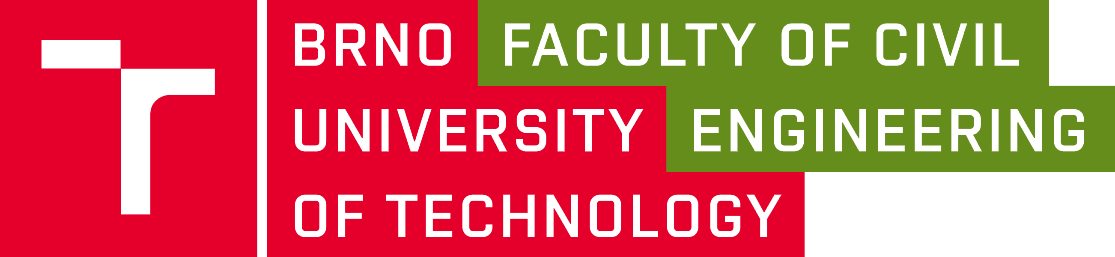 Kovové konstrukce II
BOA009
Ing. Martin Vild, Ph.D.
10/2024
Prezentuje
Ing. Martin Vild, Ph.D.

IDEA StatiCa – Product Owner
VUT FAST – Odborný asistent

Výzkum:
Přípoje ocelových konstrukcí
Metoda konečných prvků

Scopus Author ID: 56188615700

Člen komisí:
CEN/TC 250/SC 3/WG 8 "Evolution of EN 1993-1-8 - Joints and connections“
ECCS TC10 “Structural Connections”
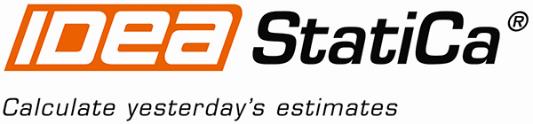 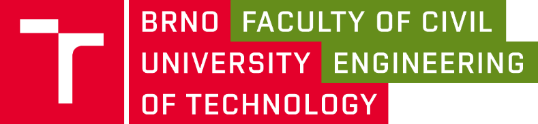 Web:
https://www.fce.vutbr.cz/KDK/vild.m/

email: martin.vild@vutbr.cz

Kancelář: C203
Konzultace: Čtvrtek 10–11
Semestrální projekt – Patrové garáže
Dispozice
Střešní konstrukce
Stropní konstrukce - spřažená stropnice
Stropní konstrukce - prolamovaný průvlak
Plnostěnný sloup
Přípoje stropnice a průvlaku
Příhradová ztužidla
Patka sloupu
Harmonogram
Už máte
Dispozice: Půdorys, příčný a podélný řez
Zatížení: Stálé, sněhem, větrem, užitné
Střešní konstrukce: Trapézový plech, vaznice, vazník
Stropní konstrukce: Spřažená stropnice, Prolamovaný průvlak
Sloup
Obsah cvičení
Vybrané spoje stropní konstrukce
Přípoj stropnice na průvlak
Přípoj průvlaku na sloup
Literatura:
EN 1993-1-8
UK Green book SCI P358
Přípoje stropnice na průvlak
Krátká čelní deska
Přivařený styčníkový plech
Šroubované L-profily
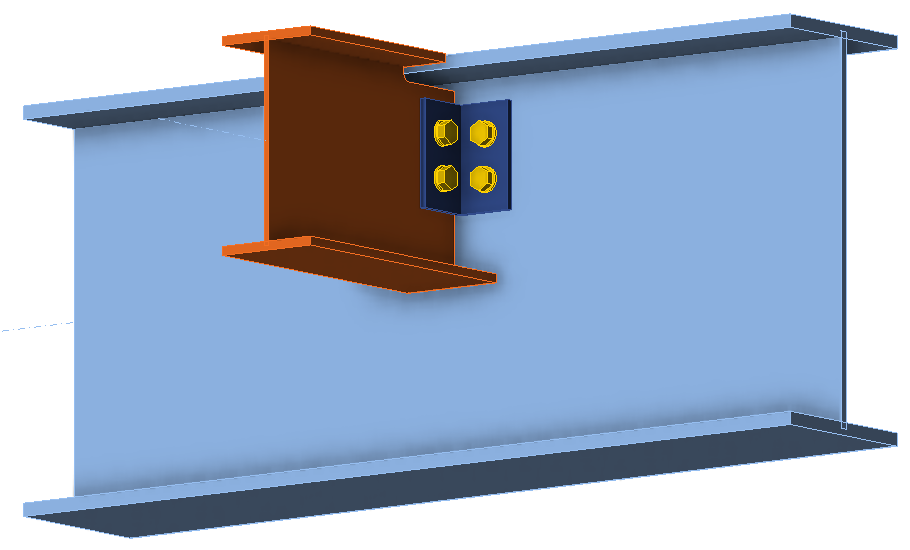 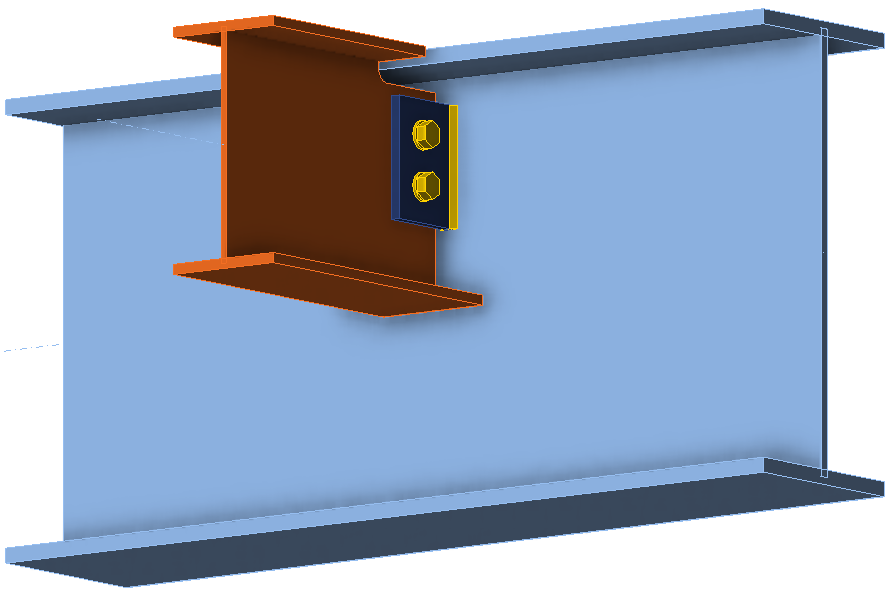 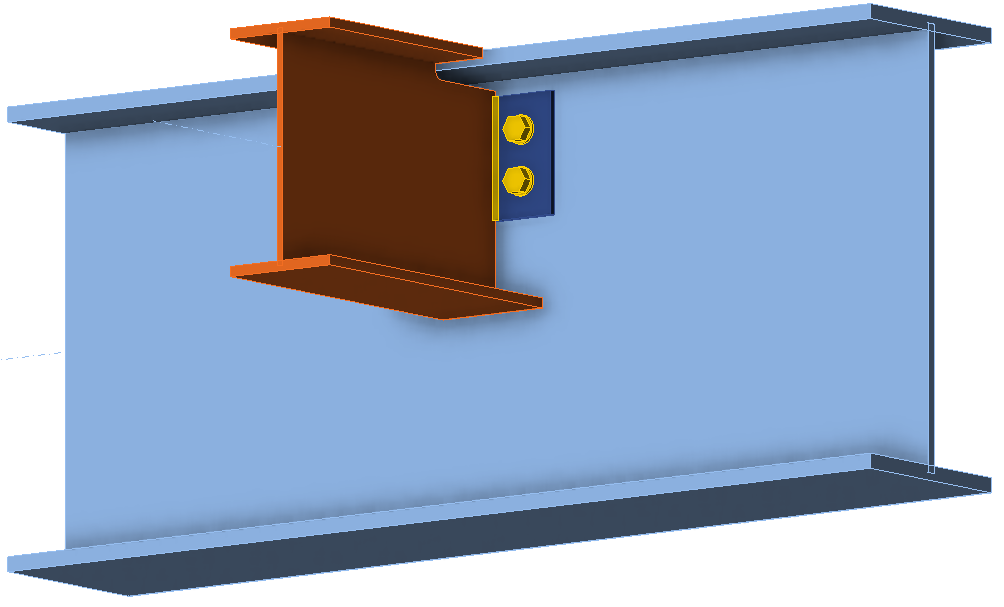 Viewer IDEA StatiCa
Přípoje ke sloupu
Krátká čelní deska
Přivařený styčníkový plech
Šroubované L-profily
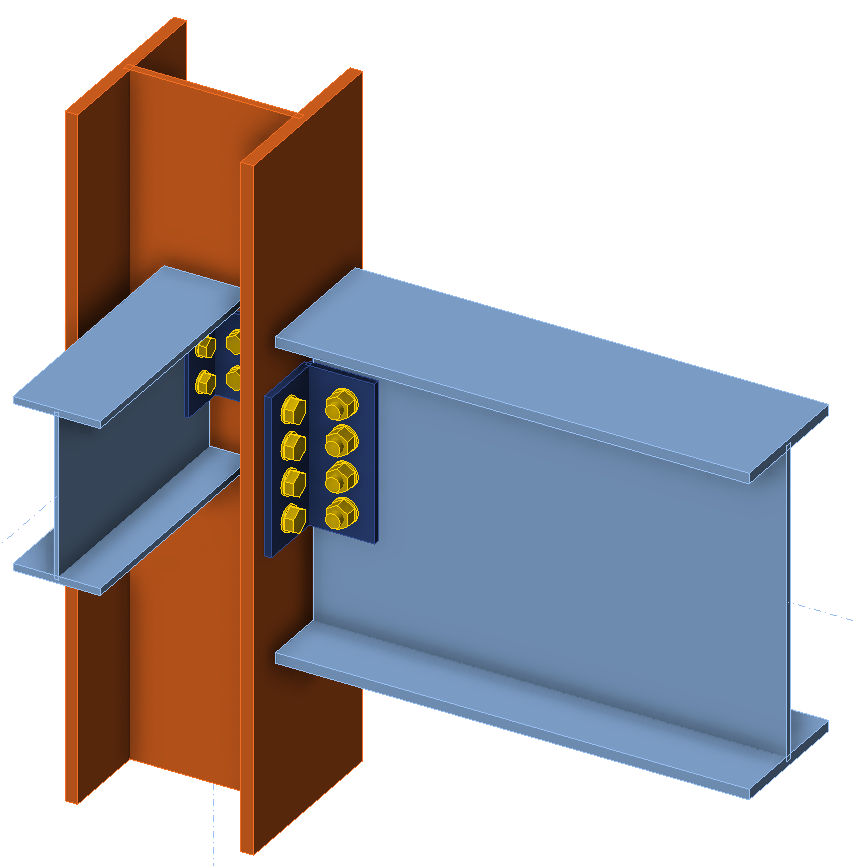 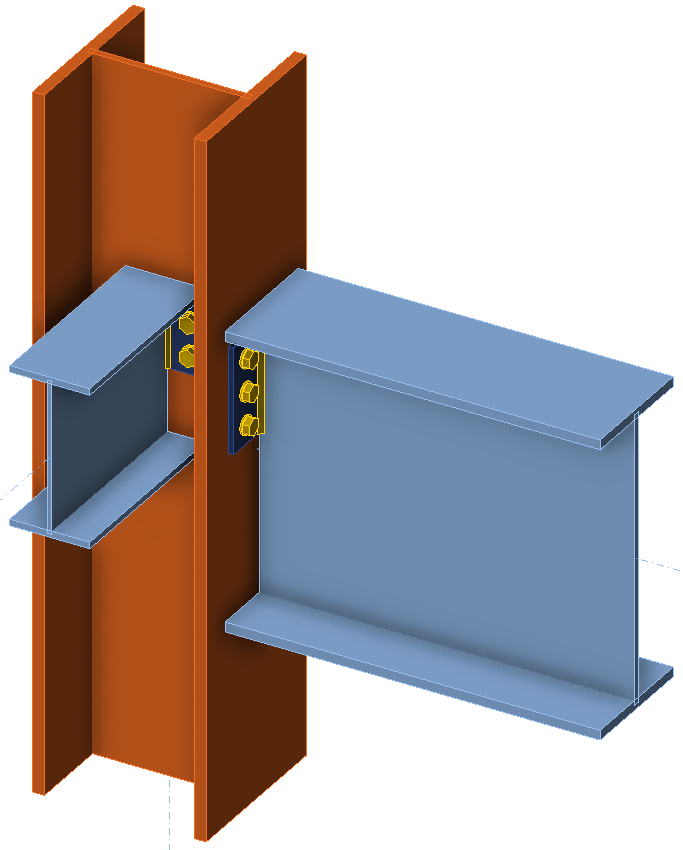 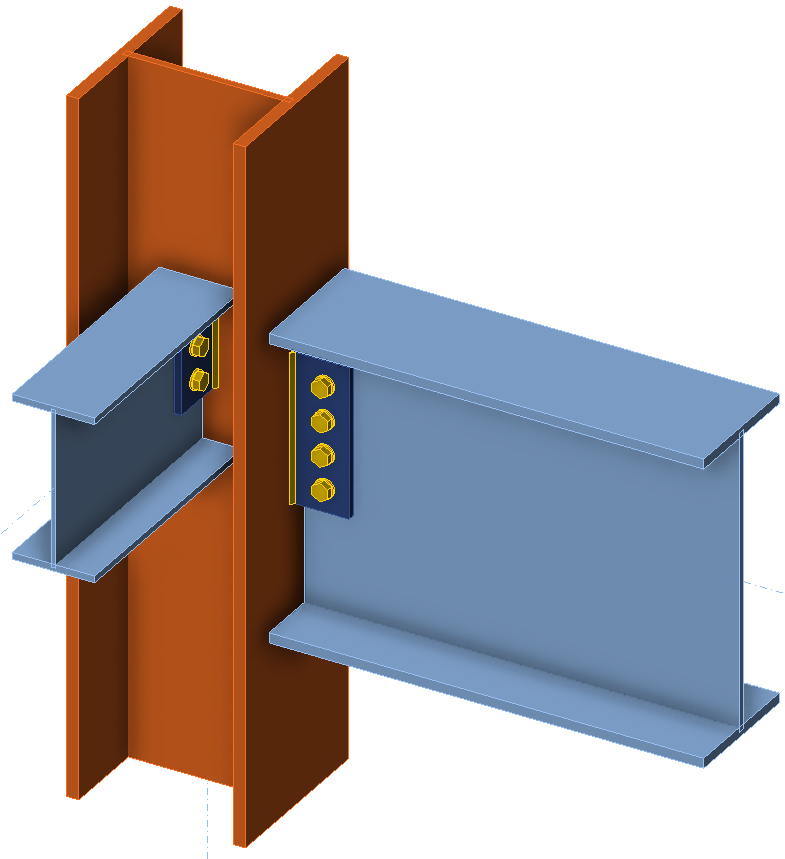 Viewer IDEA StatiCa
Přípoj stropnice na průvlak
Styčníkový plech – šroubový přípoj
Posudek šroubů
Posudek svarů
Styčníkový plech
Smyková únosnost nosníku
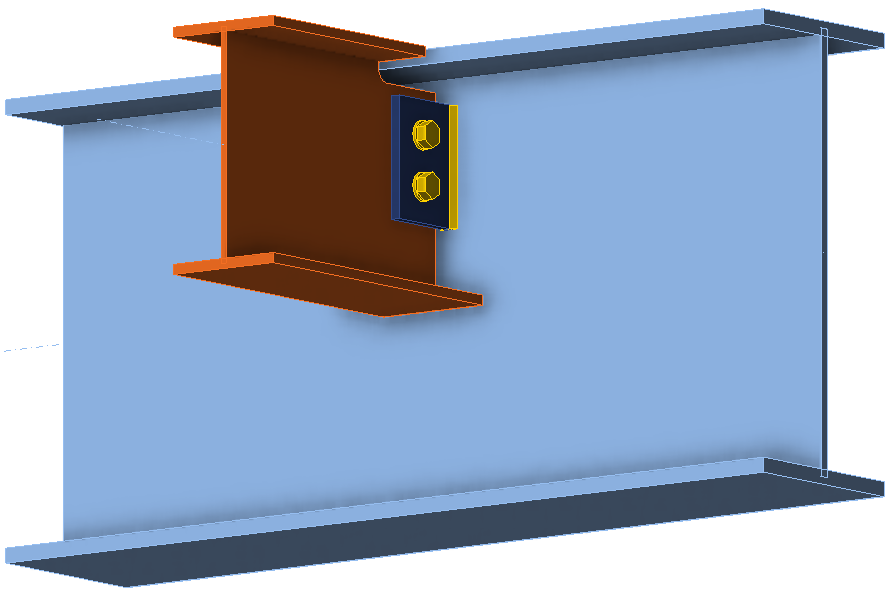 [Speaker Notes: Přípoj stropnice na průvlak 
– navrhněte pomocí šroubového přípoje stojiny stropnice na styčníkový plech „žiletku“ přivařenou ke stojině průvlaku.]
Účinky sil
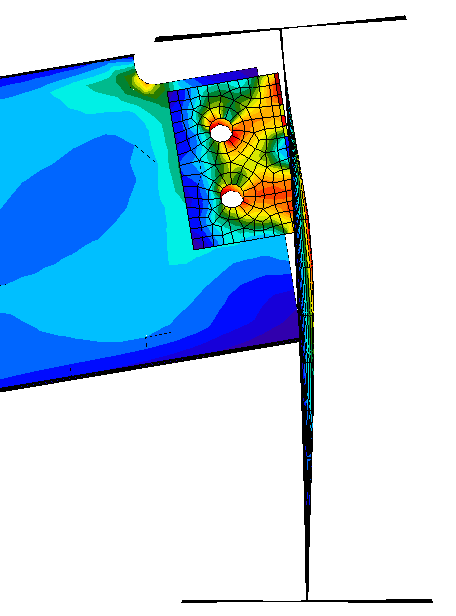 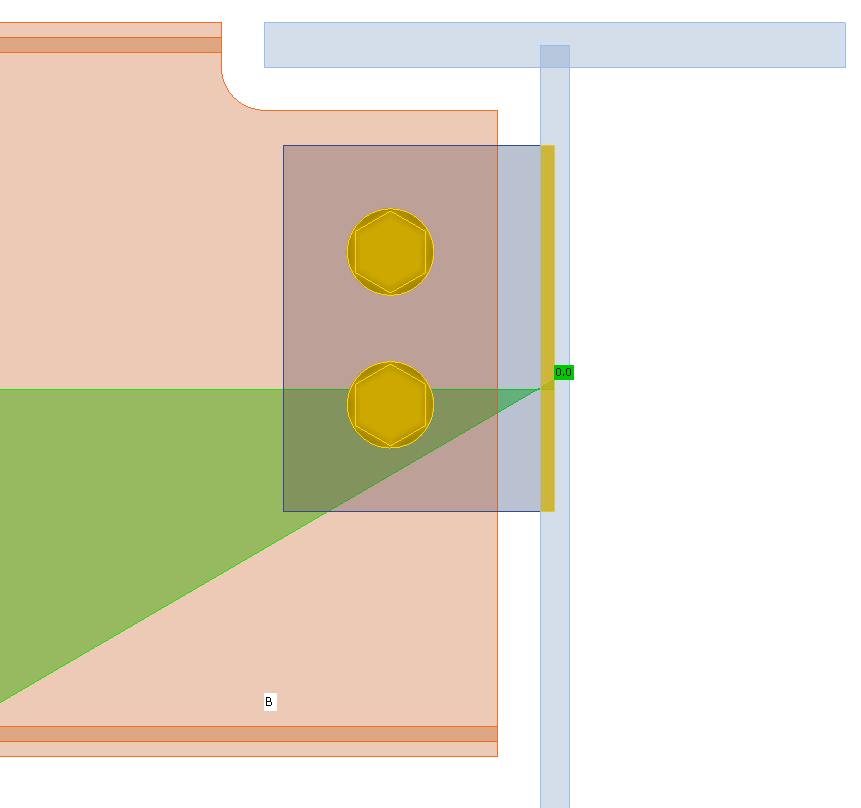 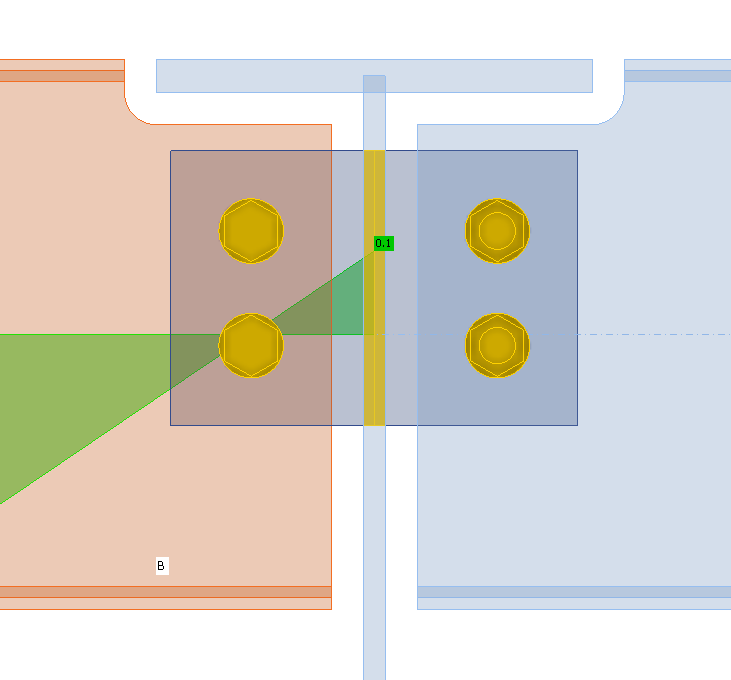 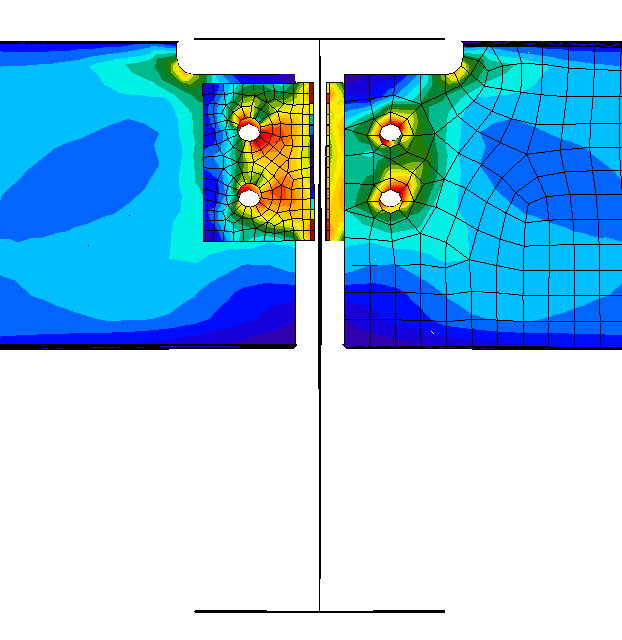 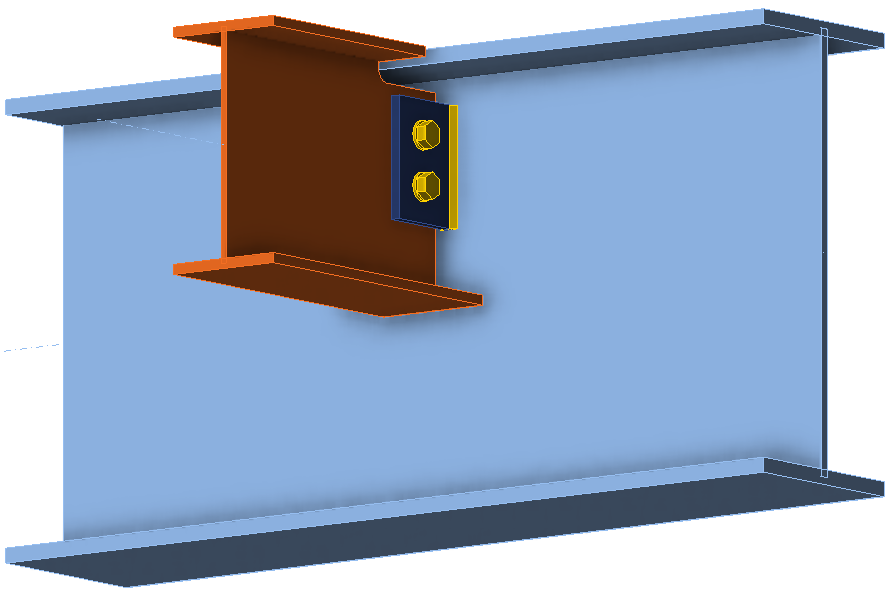 Návrh šroubů
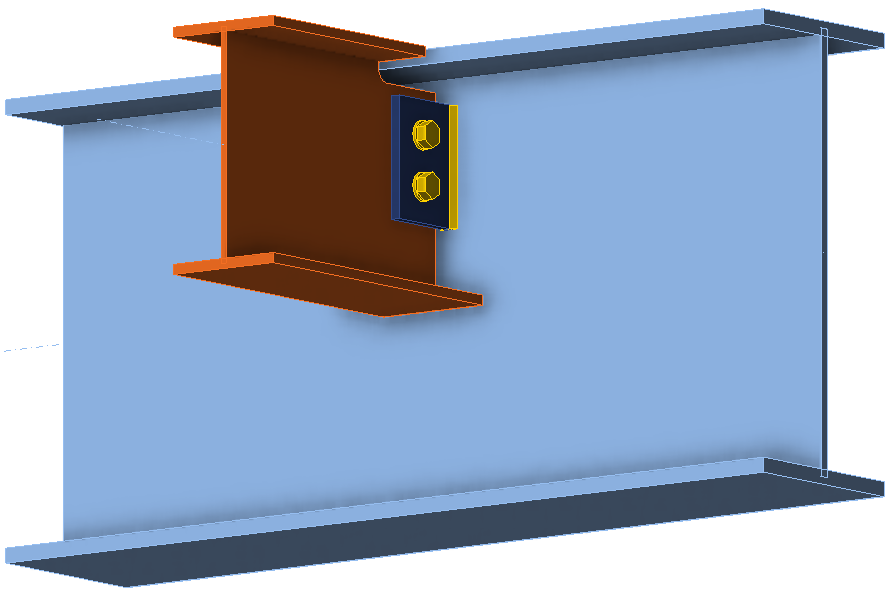 Návrh svarů
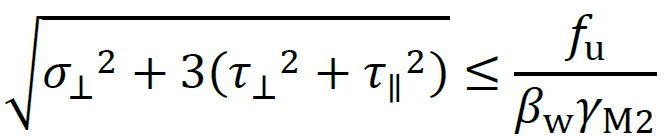 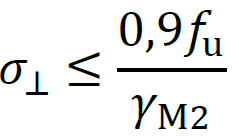 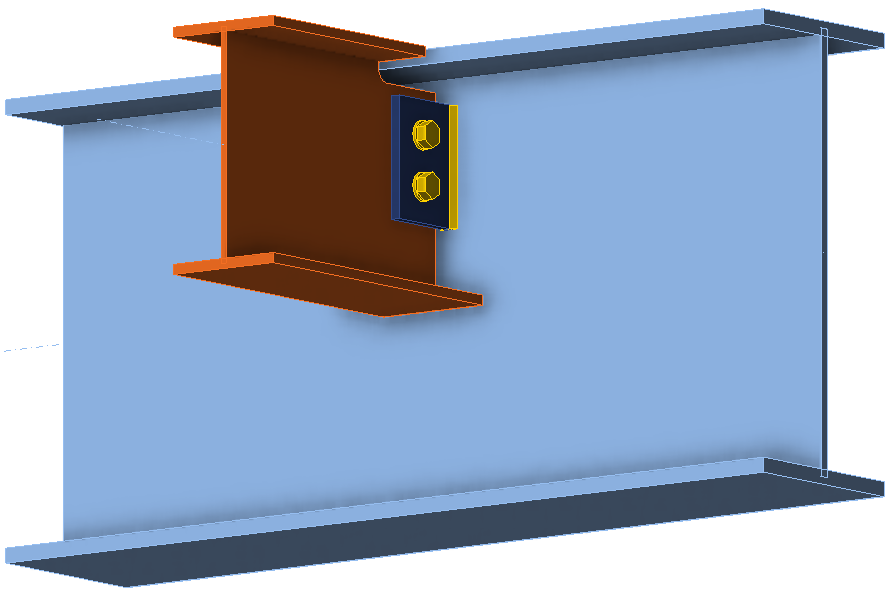 Styčníkový plech
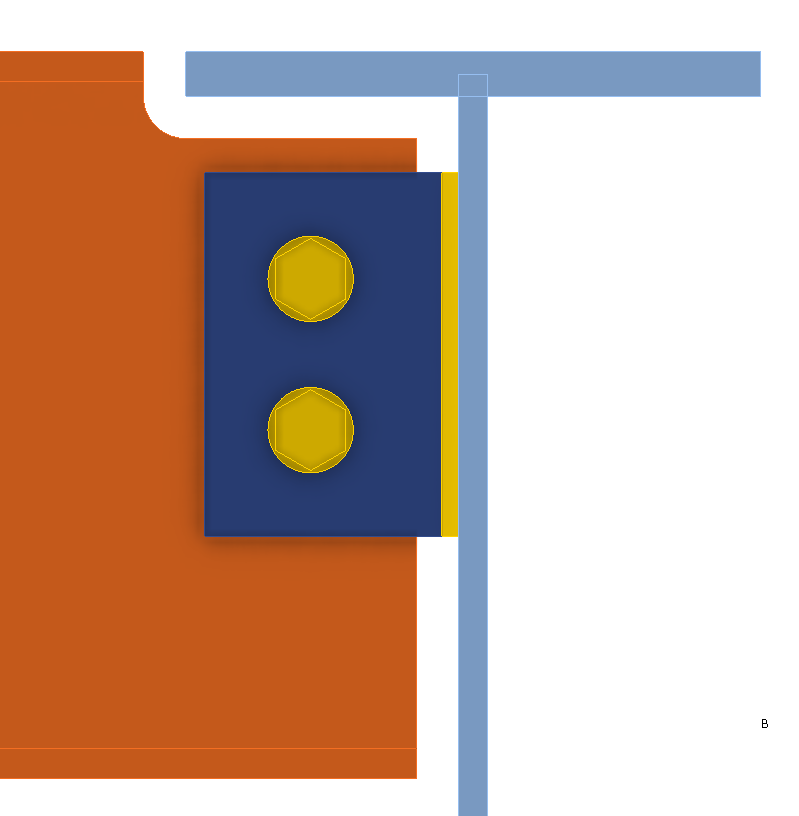 Zohledňuje vliv momentu
[Speaker Notes: Podrobněji SCI 358 - Kapitola 5
https://www.steelconstruction.info/File:SCI_P358.pdf]
Smyková únosnost nosníku
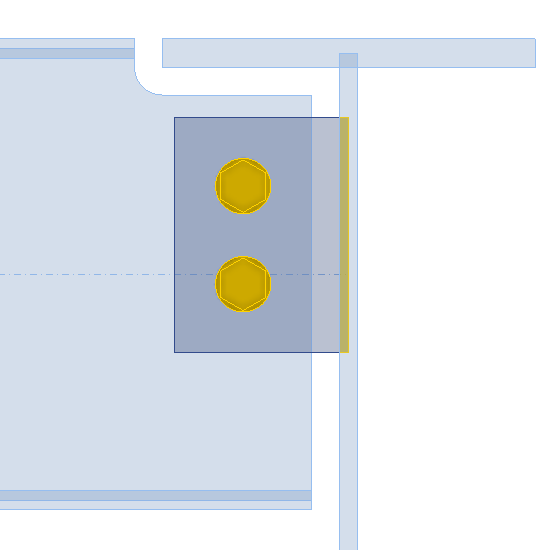 Přípoj průvlaku na sloup
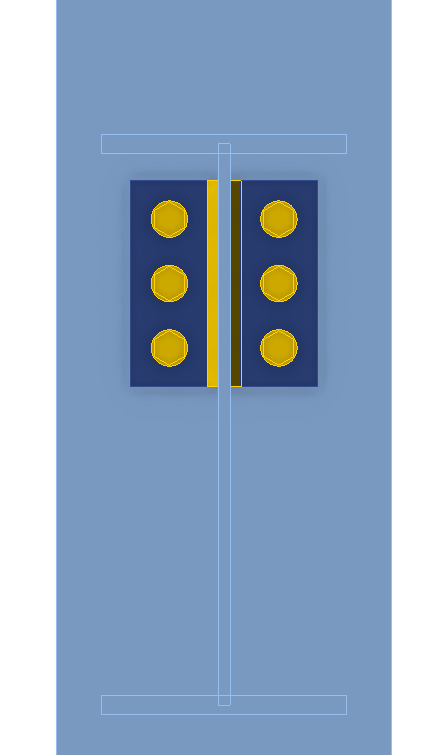 Krátká čelní deska – šroubový přípoj
Posudek šroubů
Posudek svarů
Čelní deska
Smyková únosnost nosníku
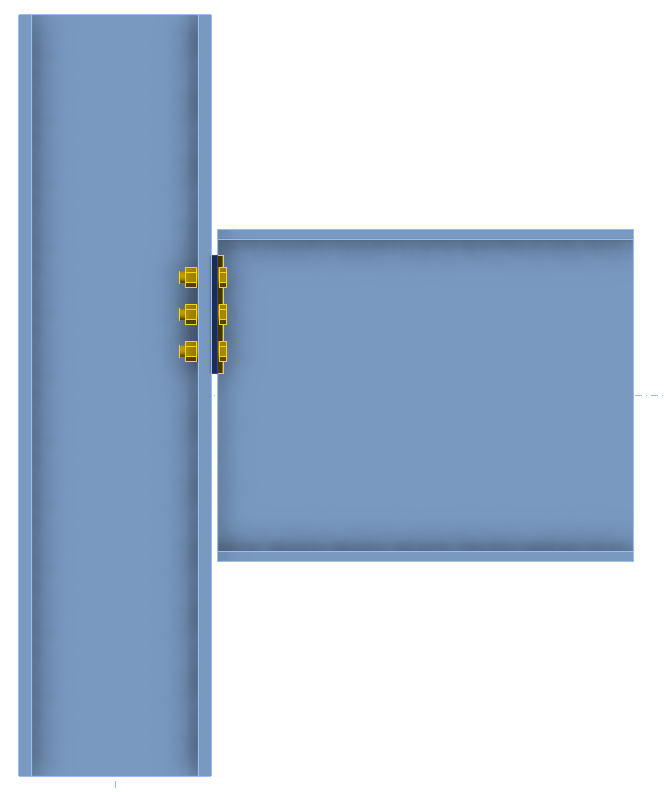 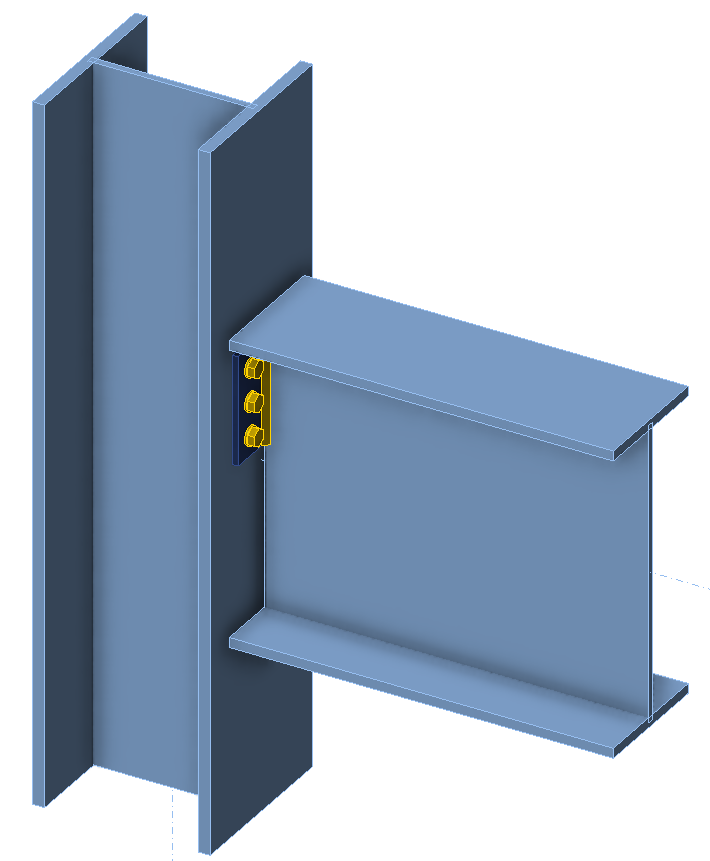 [Speaker Notes: Podrobněji SCI P358 – Kapitola 4]
Účinky sil
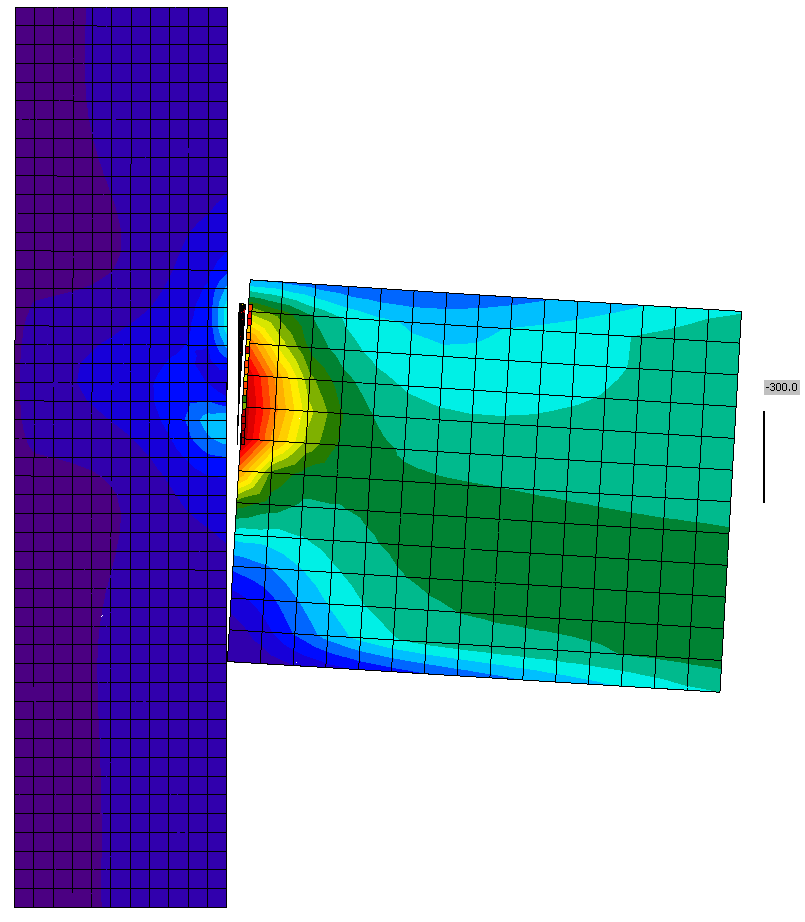 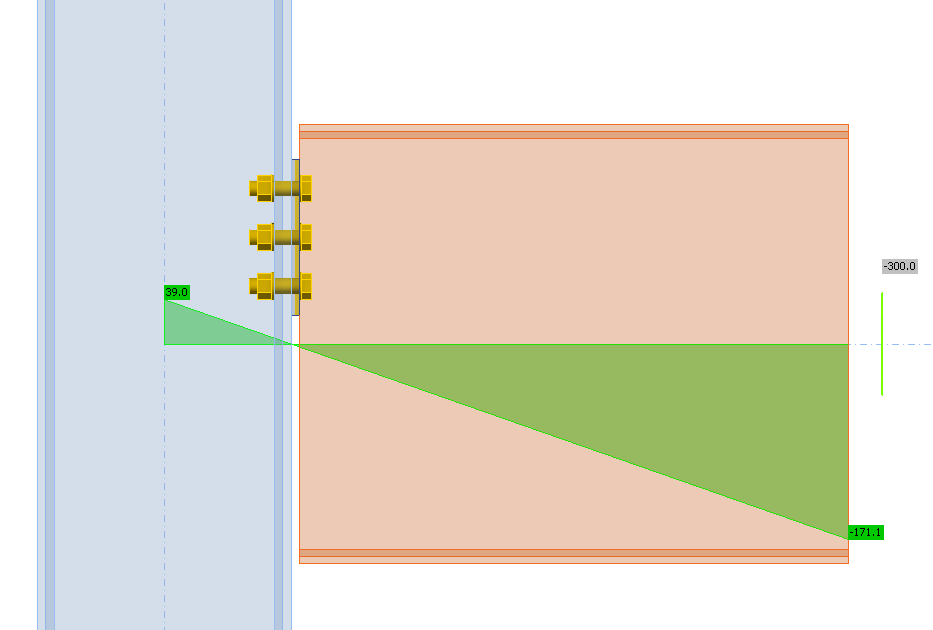 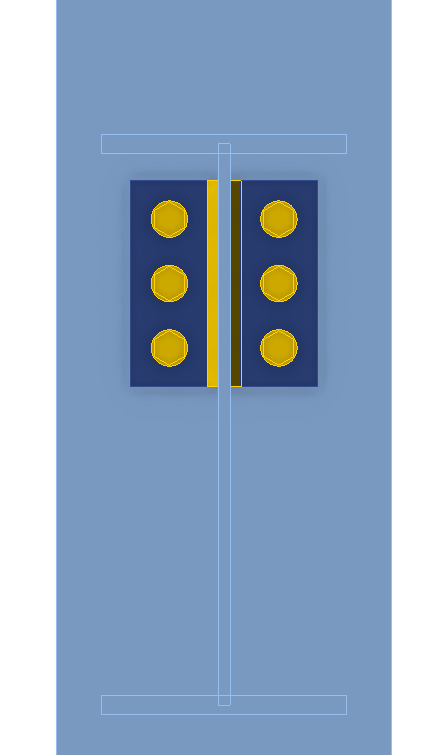 Návrh šroubů
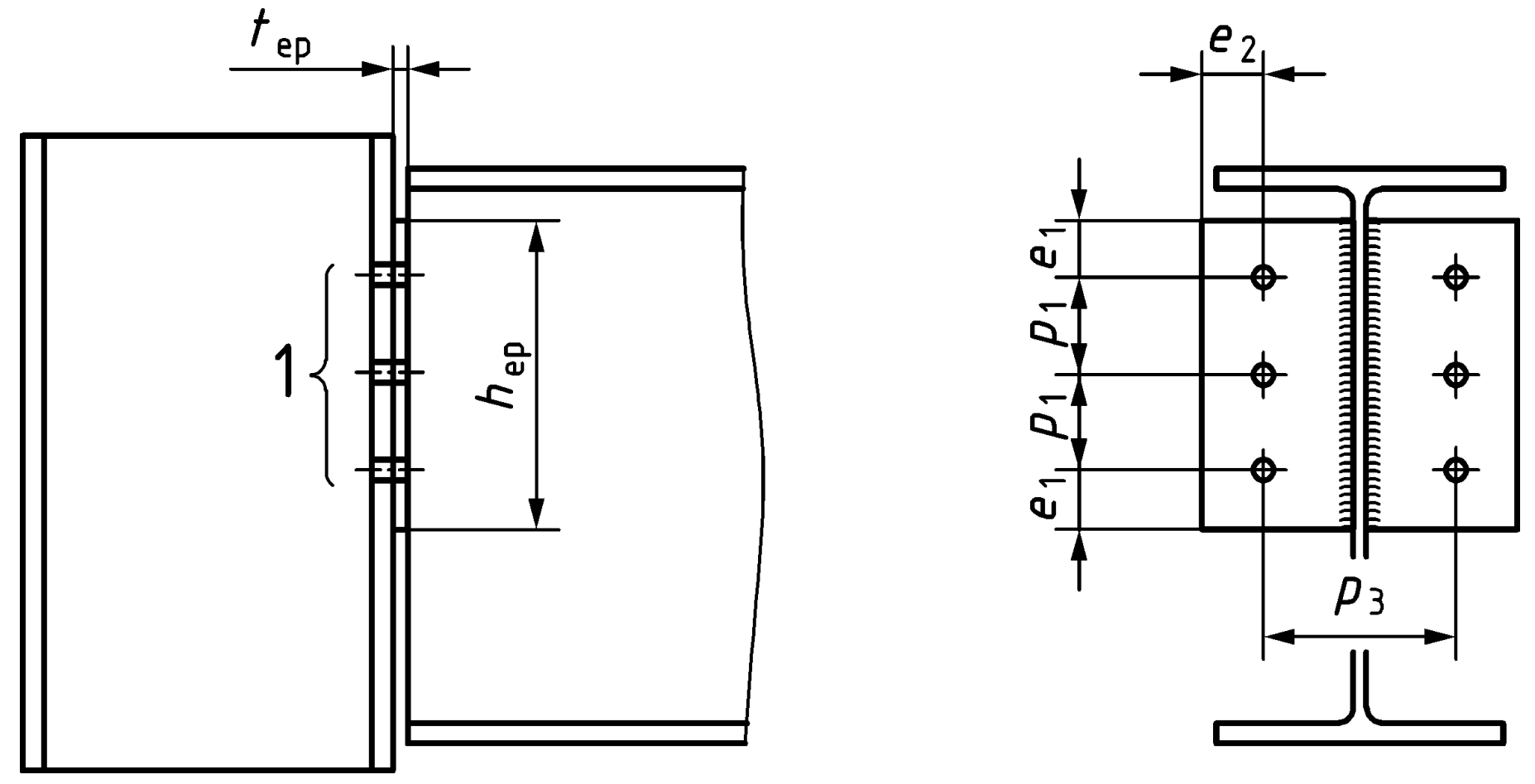 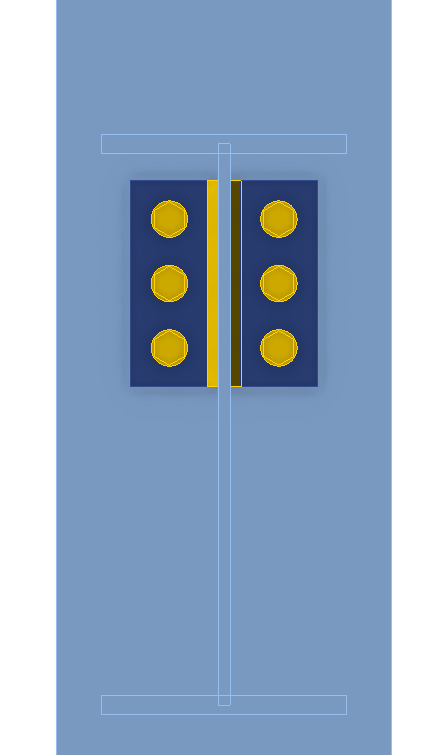 Návrh svarů
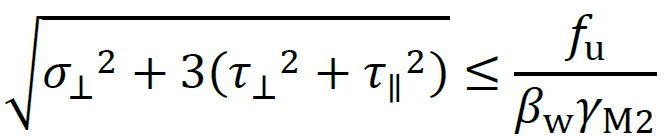 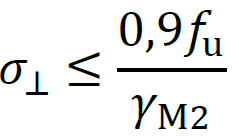 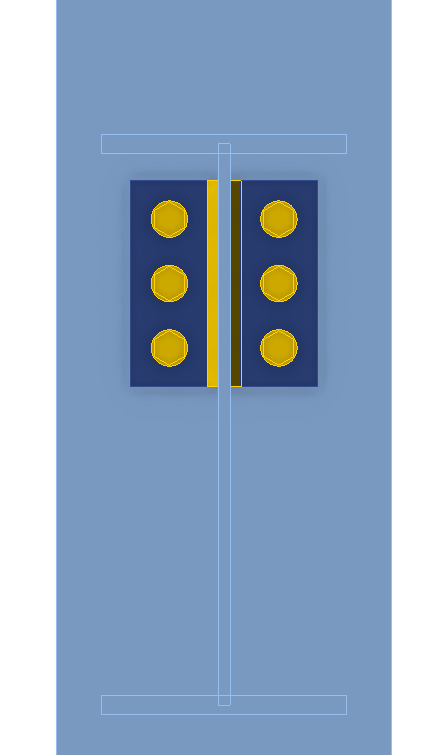 Čelní deska
Zohledňuje vliv momentu
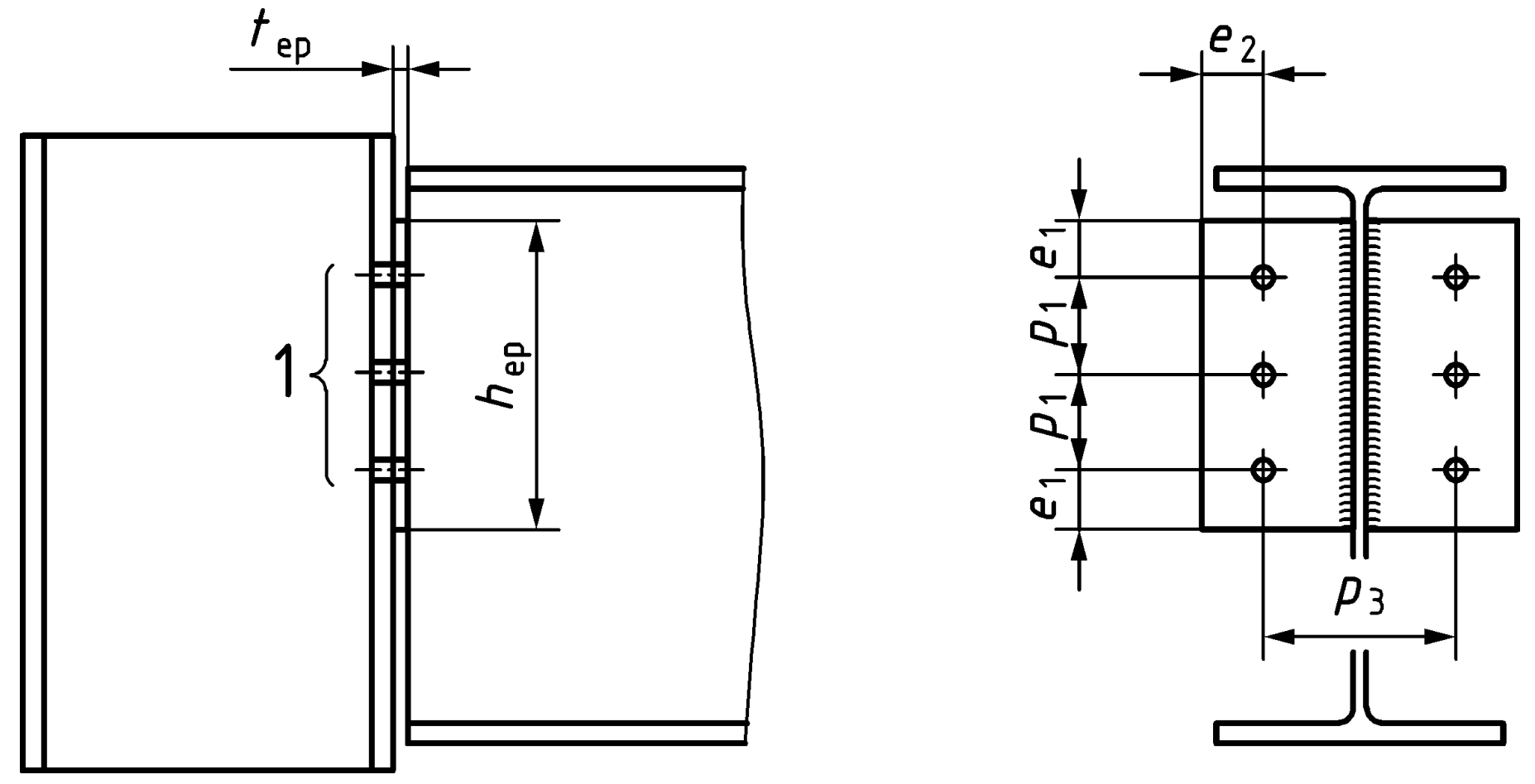 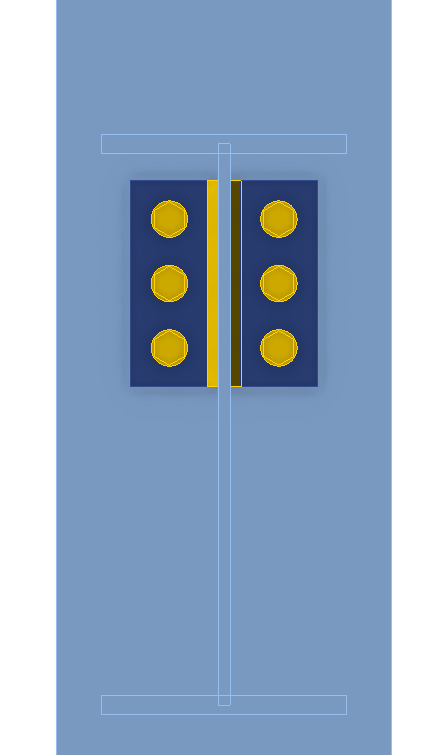 Smyková únosnost nosníku
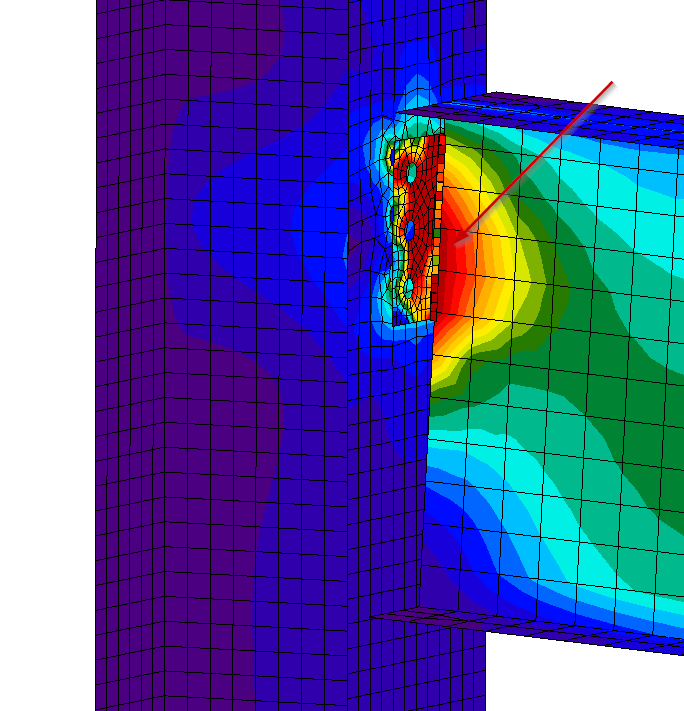 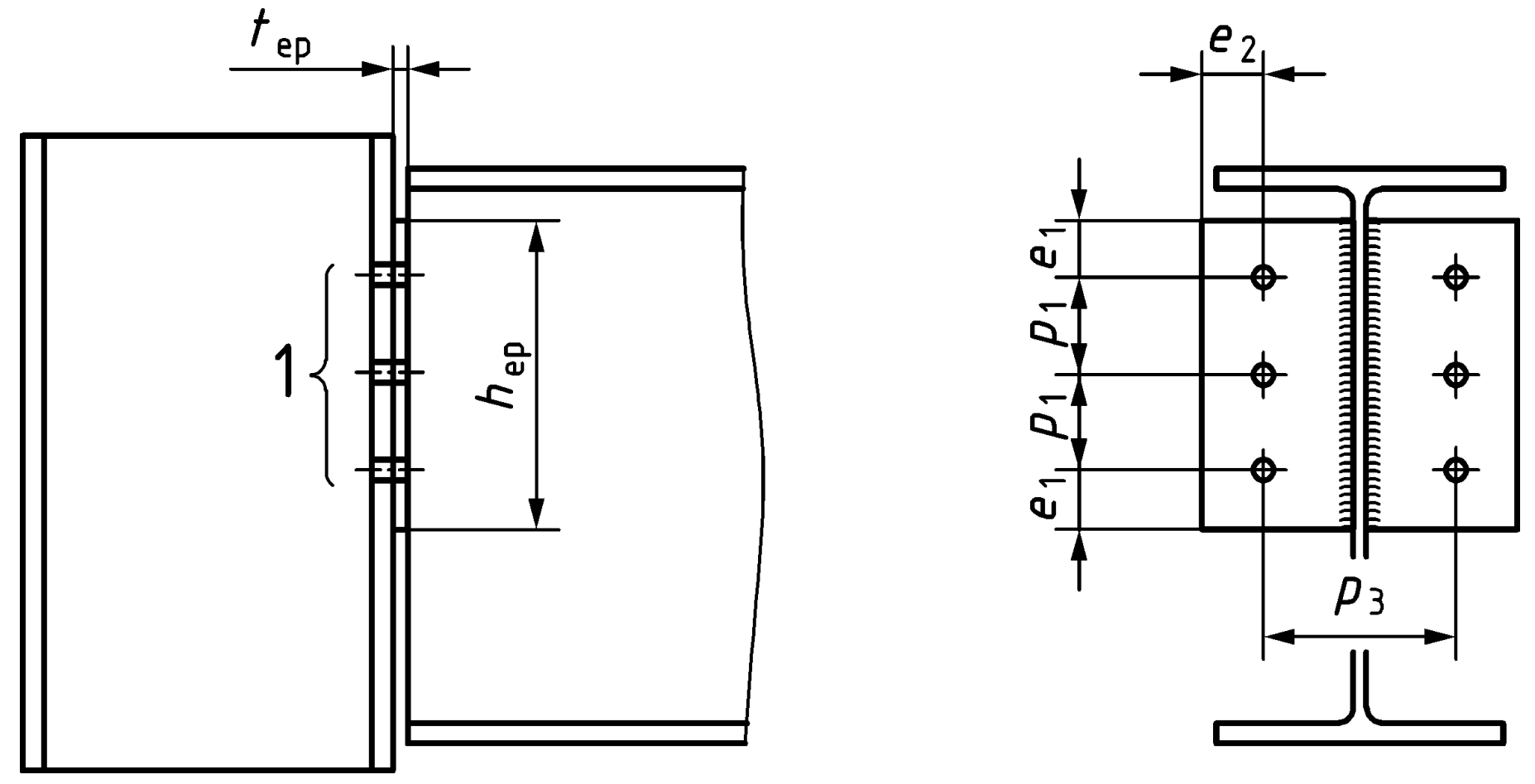 Natočení průvlaku
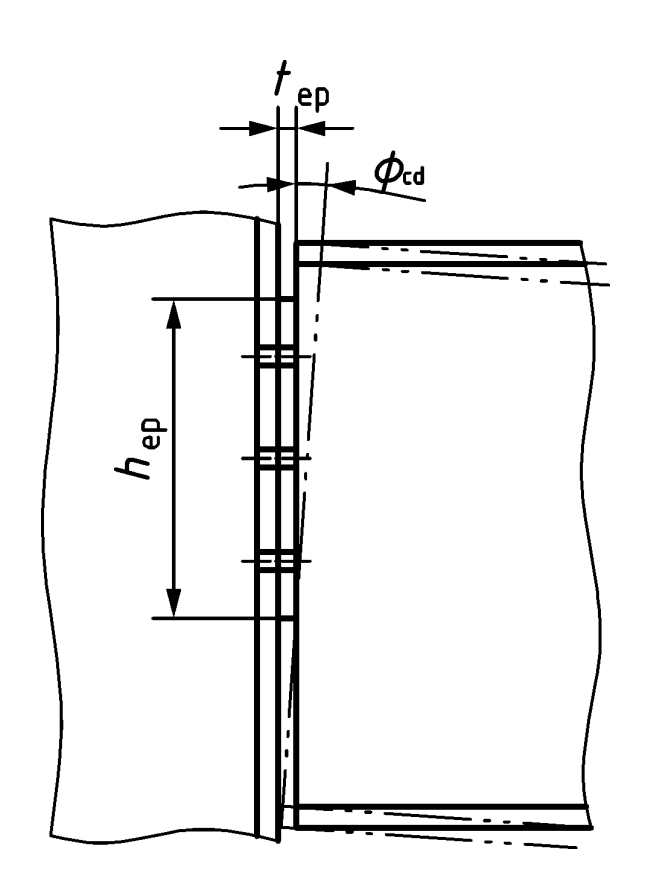 Spojité rovnoměrné zatížení
Síly ve třetinách
Síly ve čtvrtinách
Do příště
Zatížení 
Návrh a posouzení střešní konstrukce
Návrh a posouzení stropní konstrukce
Návrh sloupu:
Návrh styčníků:
Stropnice na průvlak: Styčníkový plech
Průvlak na sloup: Krátká čelní deska

Zdroje: FprEN 1993-1-8:2023, SCI P358